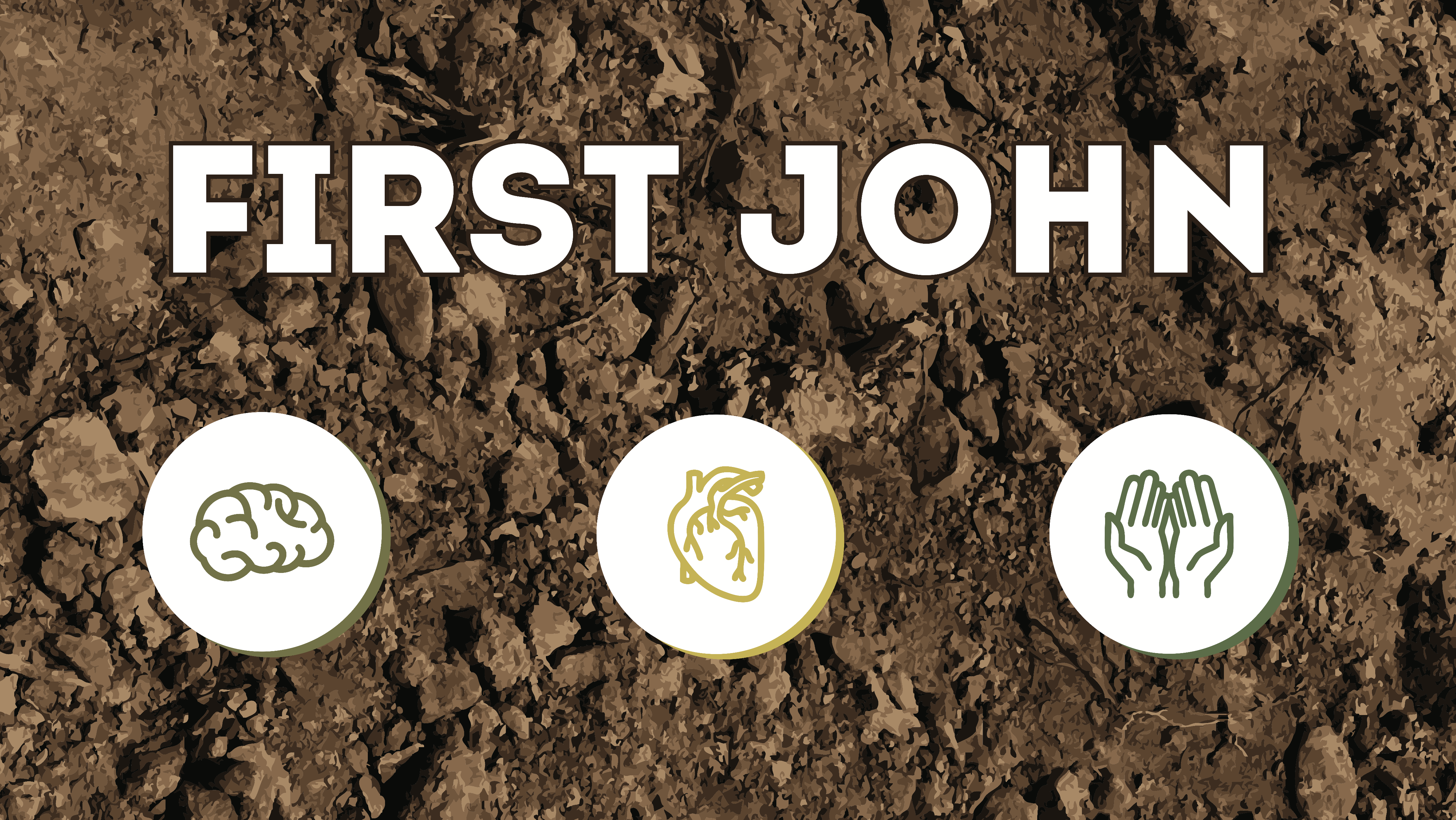 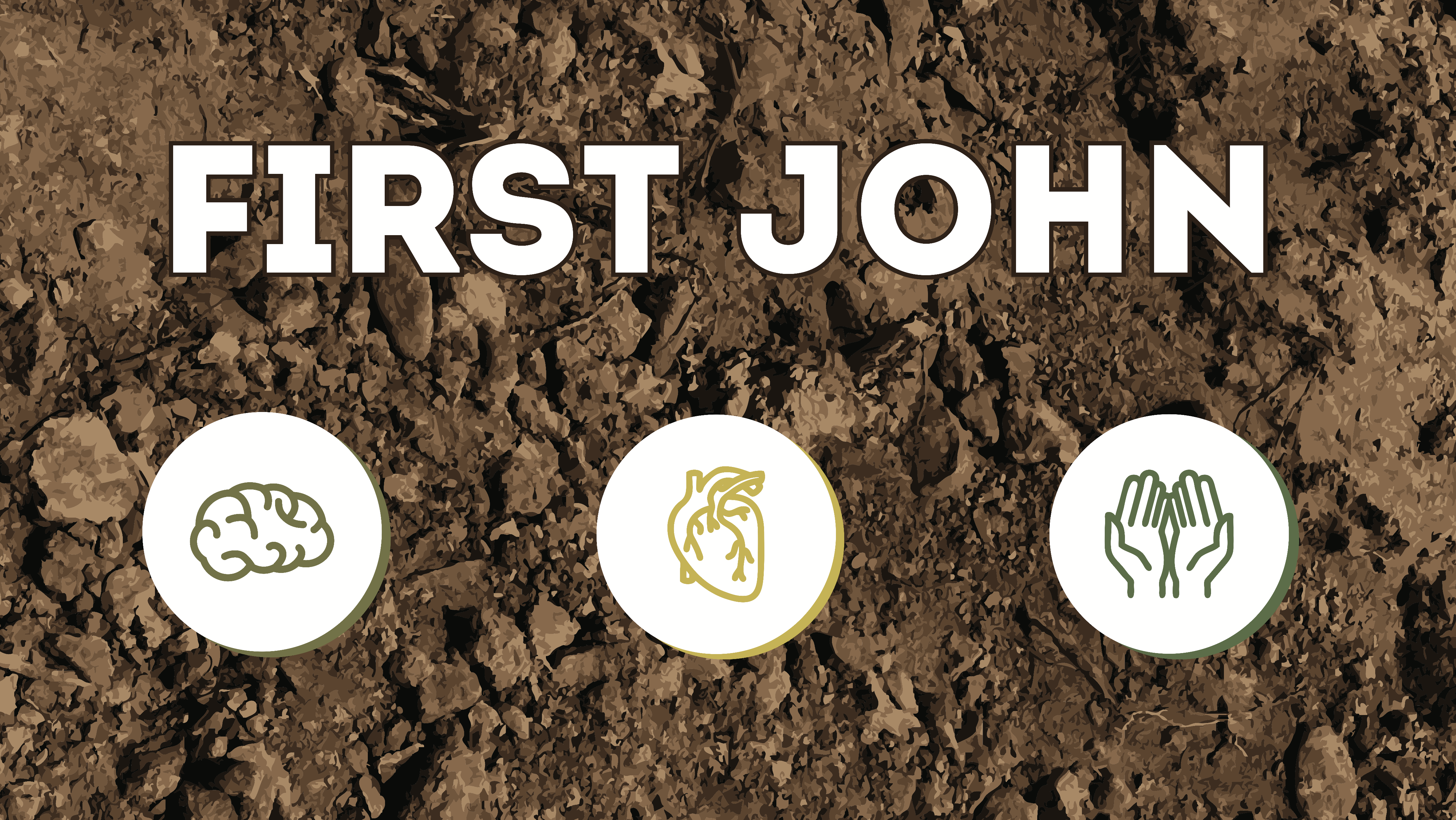 Tests of True Spirituality
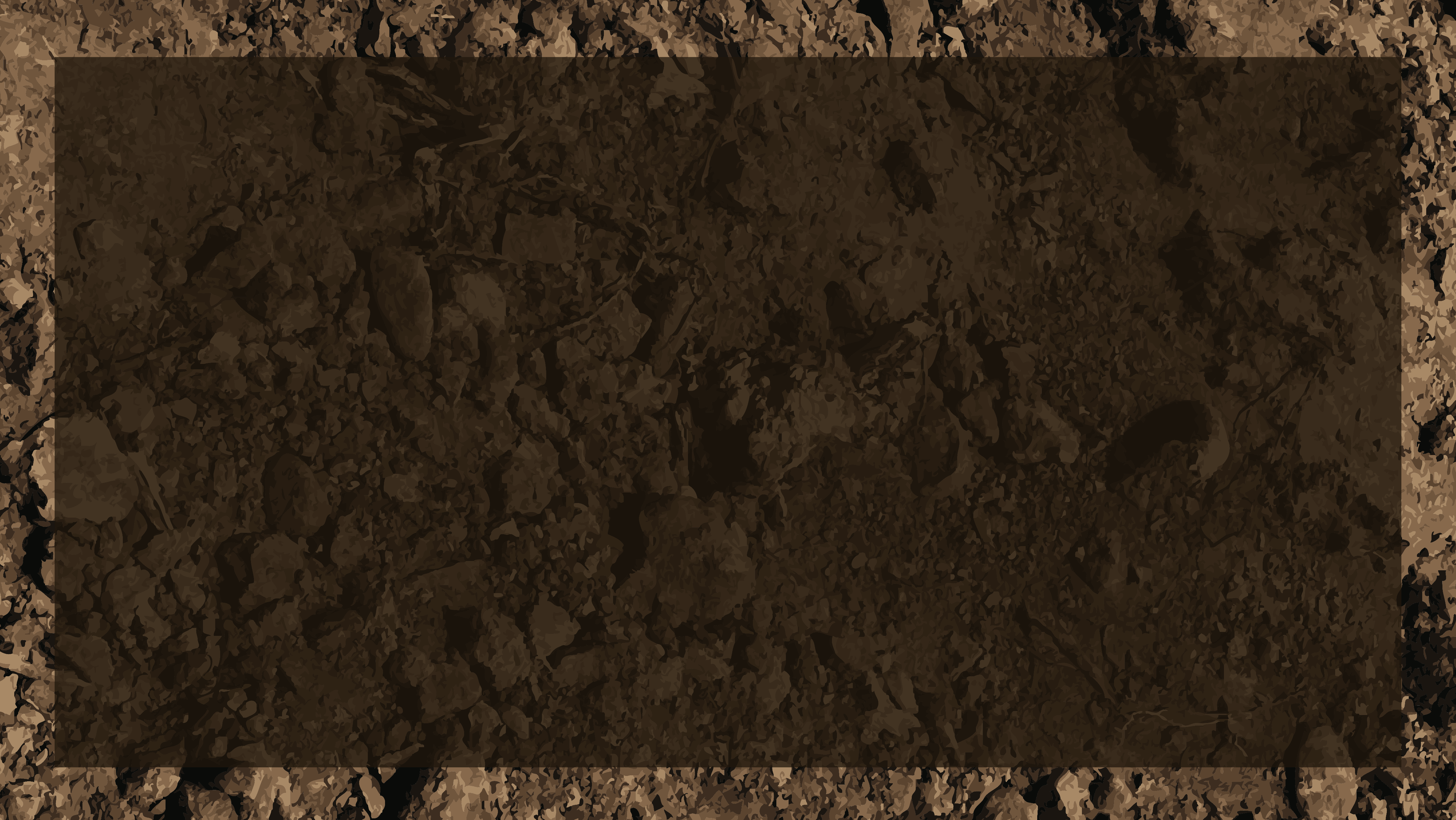 1 JOHN 2:3a (ESV)
And by this we know that we have come to know him…
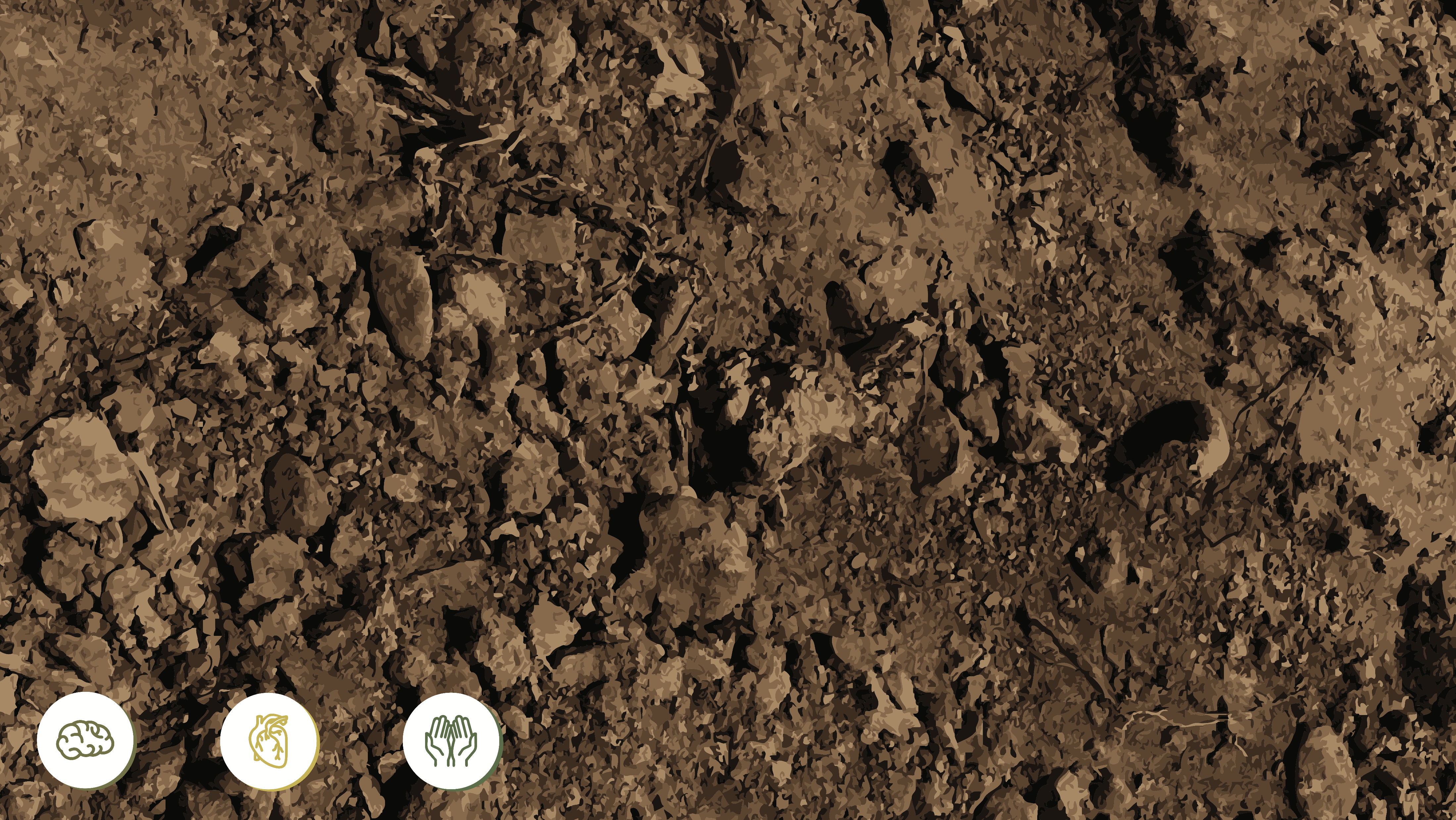 Three Tests of True Spirituality
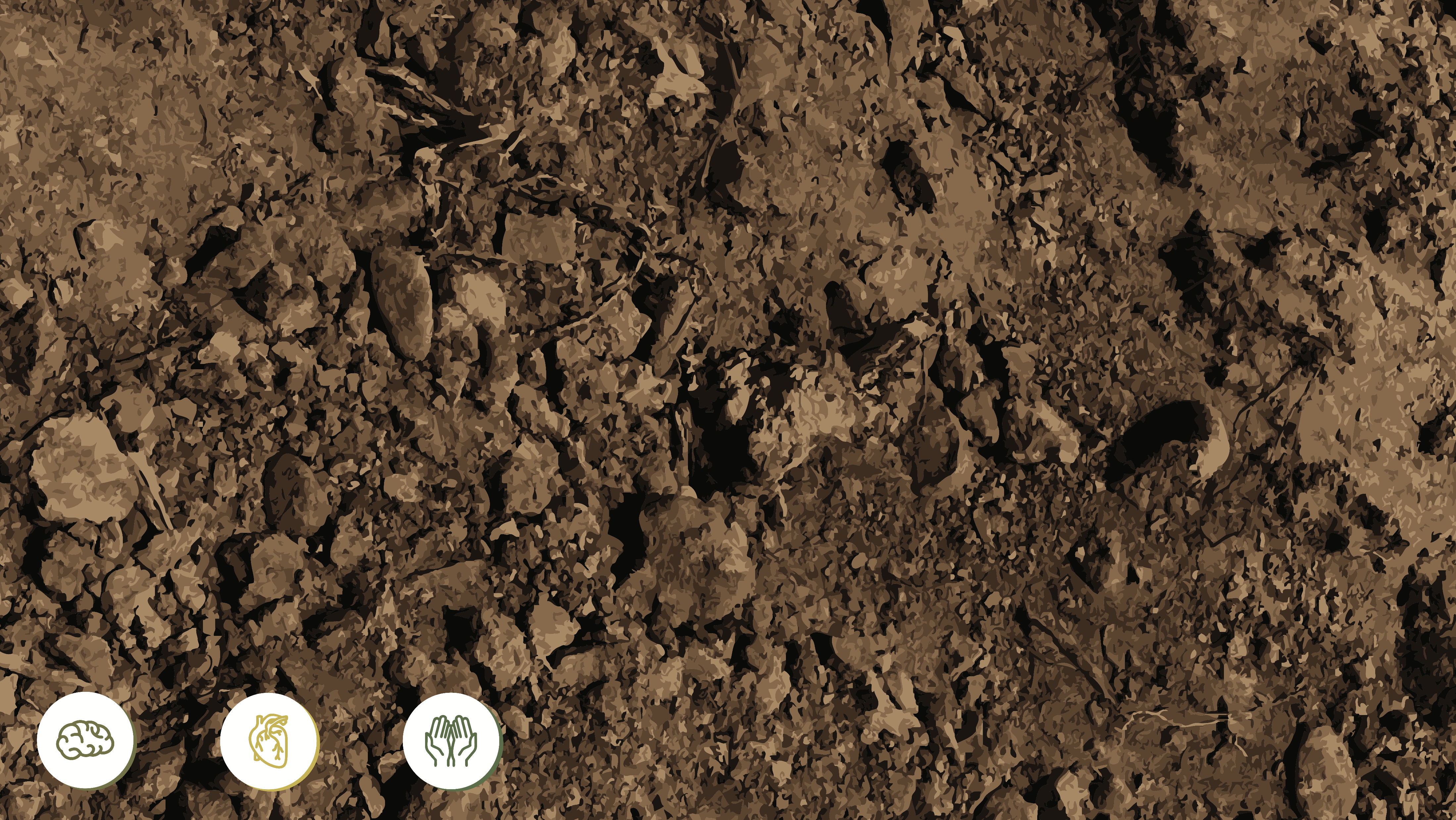 Three Tests of True Spirituality
Theological Test—Do you believe Jesus is the Son of God and came in the flesh?
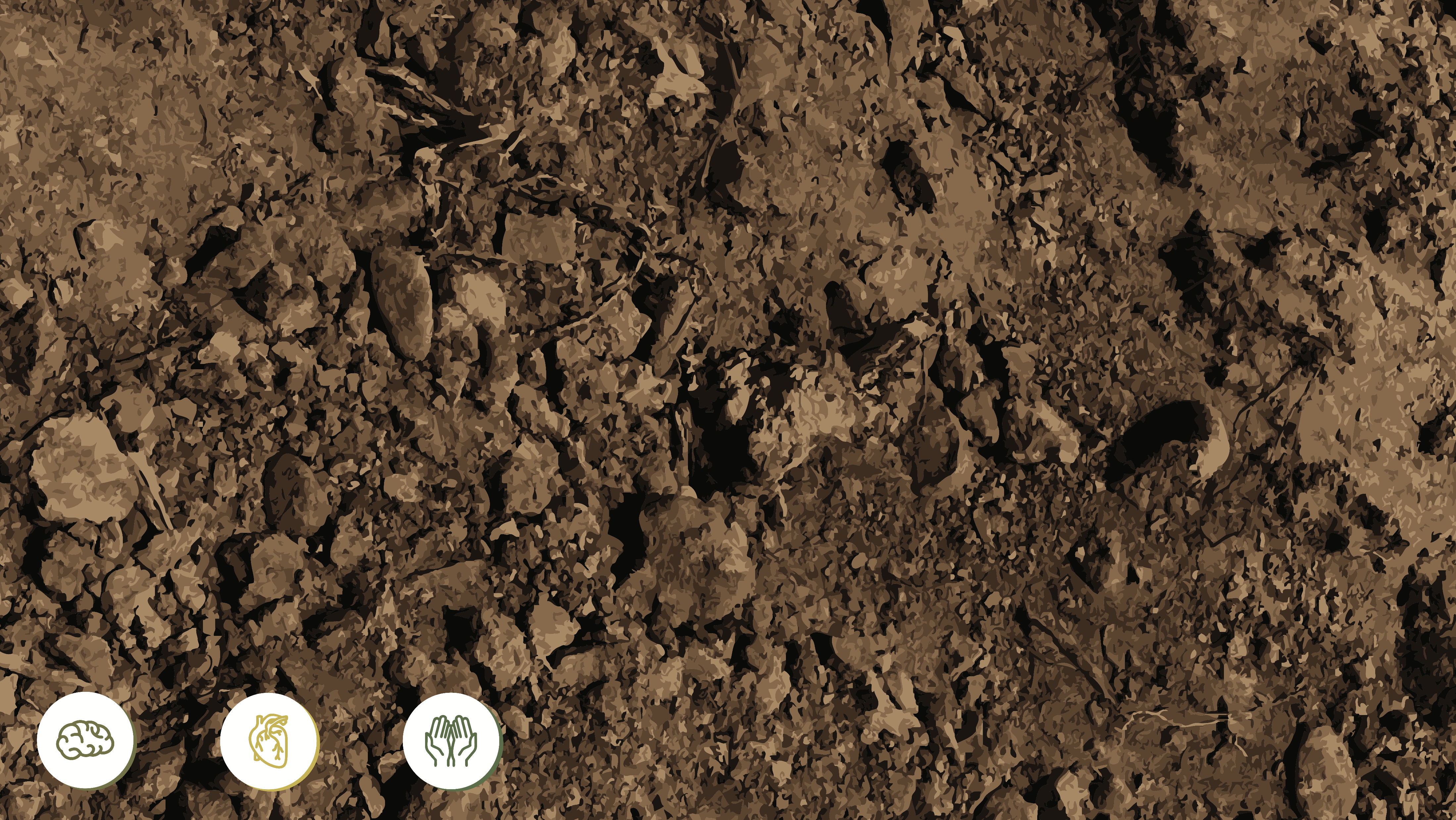 Three Tests of True Spirituality
Theological Test—Do you believe Jesus is the Son of God and came in the flesh?
Social Test—Do you love like Jesus?
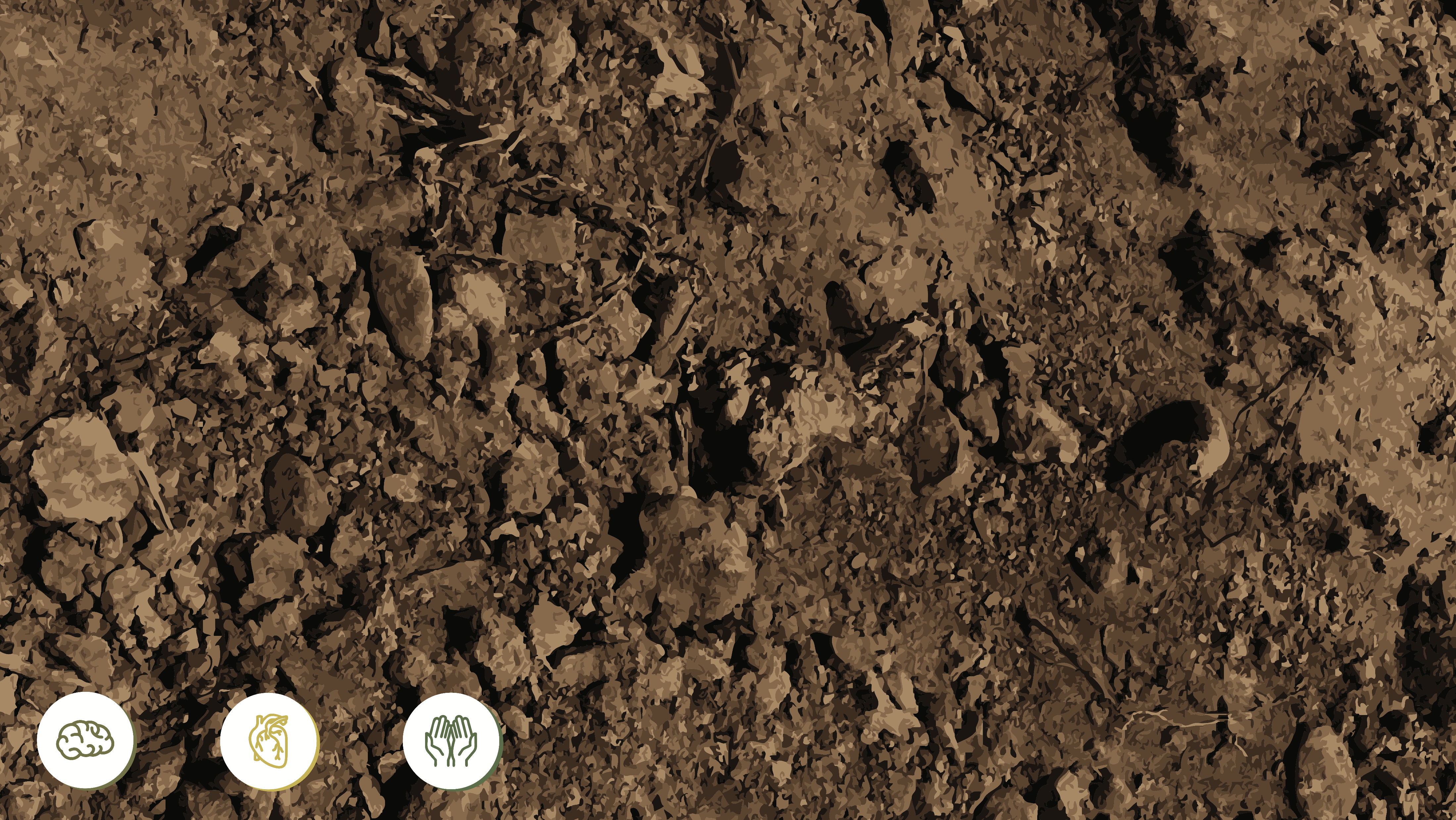 Three Tests of True Spirituality
Theological Test—Do you believe Jesus is the Son of God and came in the flesh?
Social Test—Do you love like Jesus?
Ethical Test—Do you live like Jesus?
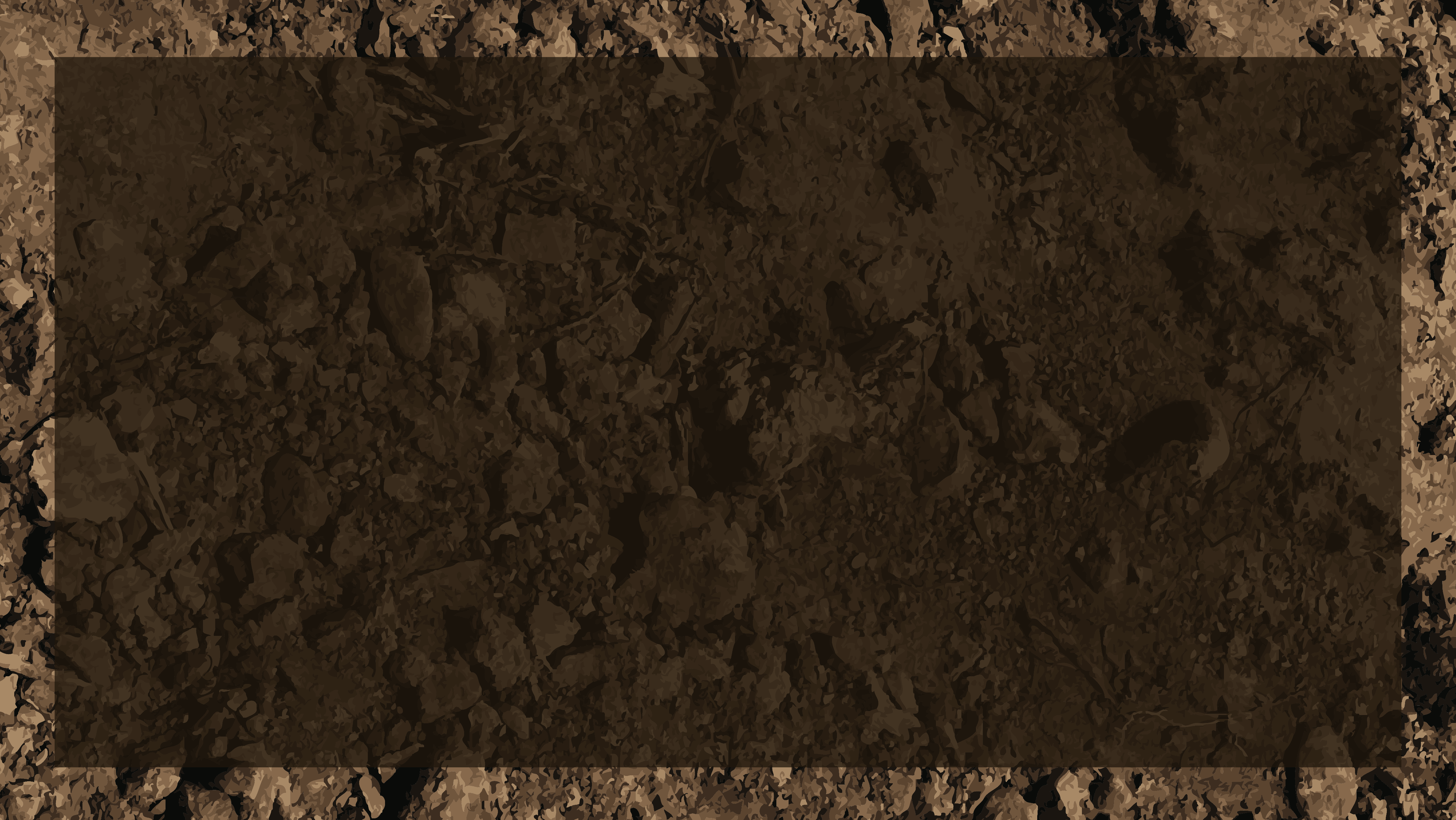 1 JOHN 2:3-6 (ESV)
3 And by this we know that we have come to know him, 
if we keep his commandments. 4 Whoever says “I know him” but does not keep his commandments is a liar, and the truth is not in him, 5 but whoever keeps his word, 
in him truly the love of God is perfected. 
By this we may know that we are in him: 
6 whoever says he abides in him 
ought to walk in the same way in which he walked.
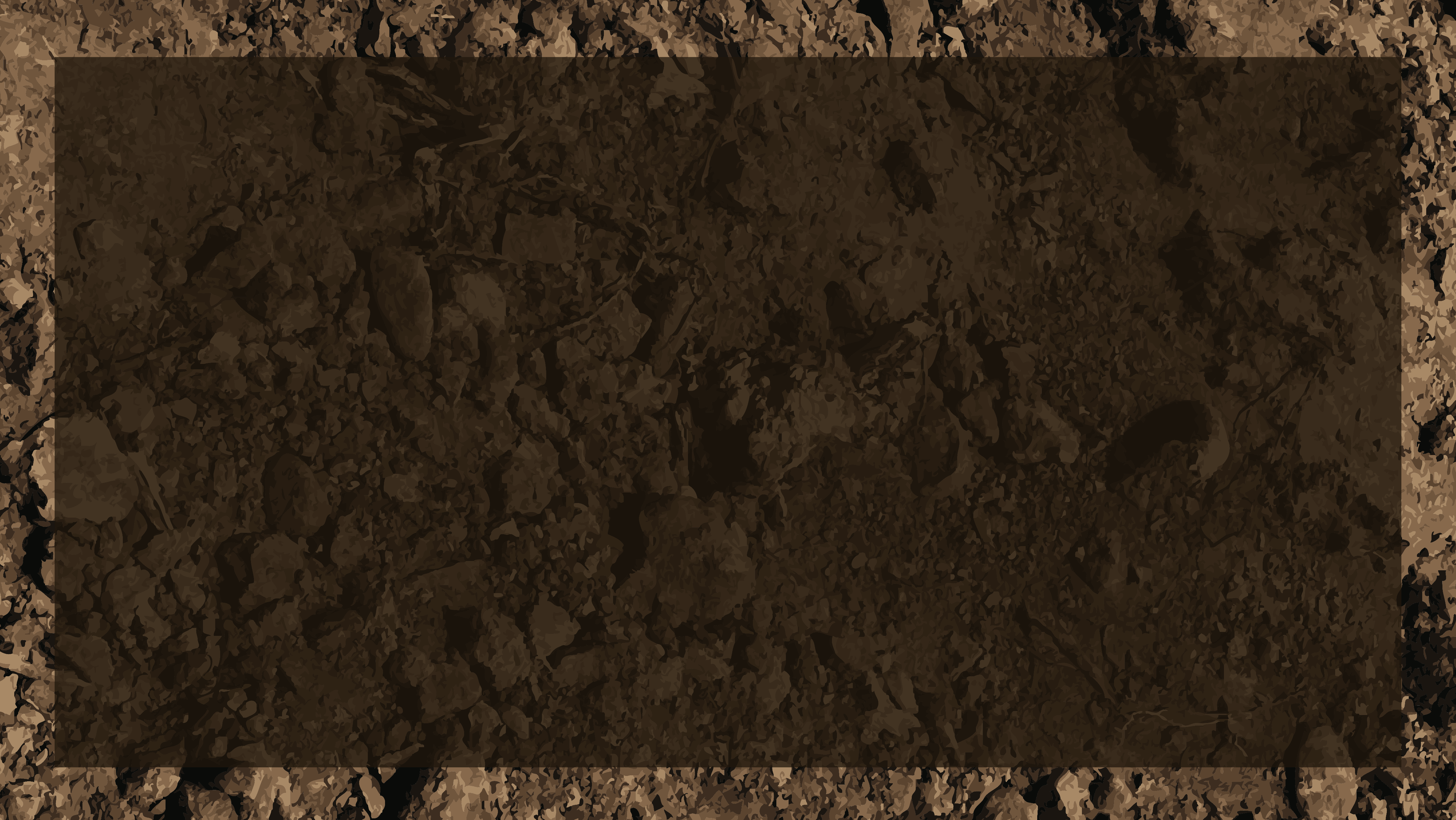 1 JOHN 2:3-6 (ESV)
3 And by this we know that we have come to know him, 
if we keep his commandments. 4 Whoever says “I know him” but does not keep his commandments is a liar, and the truth is not in him, 5 but whoever keeps his word, 
in him truly the love of God is perfected. 
By this we may know that we are in him: 
6 whoever says he abides in him 
ought to walk in the same way in which he walked.













Jesus’ Sexual Ethics, Economic Ethics, Power Ethics
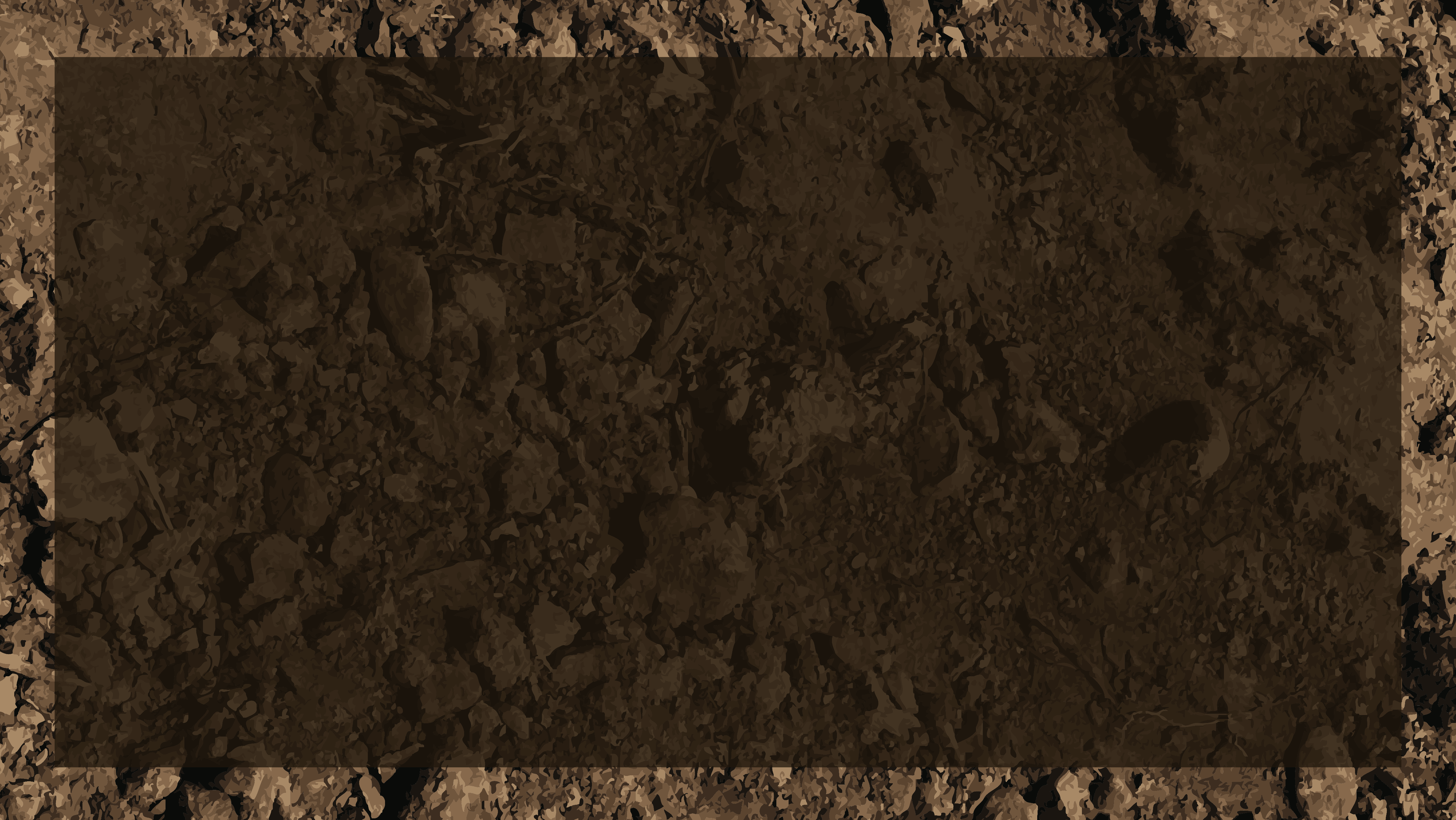 1 JOHN 2:7-8 (ESV)
7 Beloved, I am writing you no new commandment, 
but an old commandment that you had from the beginning. The old commandment is the word that you have heard. 
8 At the same time, it is a new commandment that I am writing to you, which is true in him and in you, 
because the darkness is passing away 
and the true light is already shining.
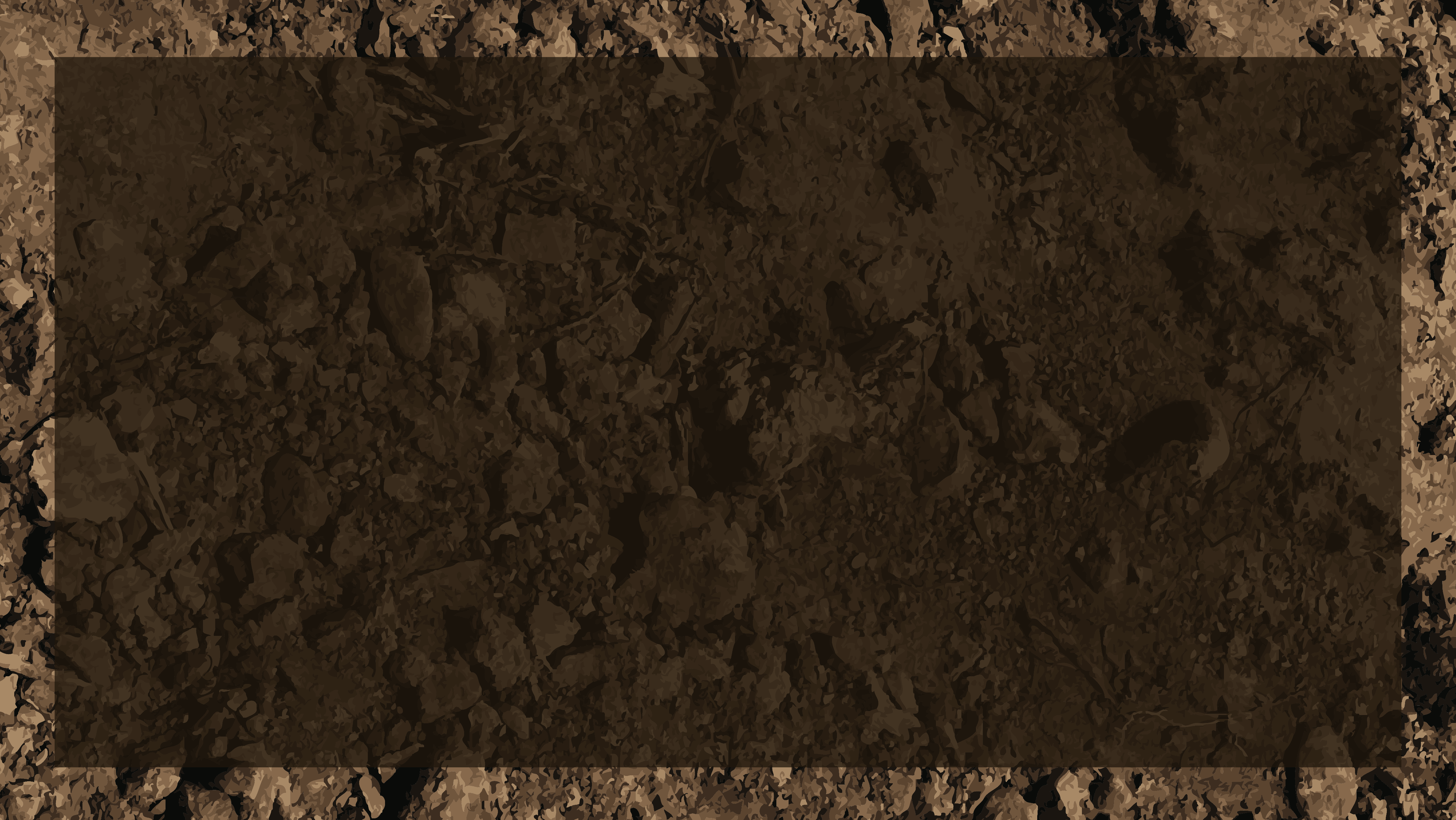 1 JOHN 2:9-11 (ESV)
9 Whoever says he is in the light 
and hates his brother is still in darkness. 
10 Whoever loves his brother abides in the light, 
and in him there is no cause for stumbling. 
11 But whoever hates his brother 
is in the darkness and walks in the darkness, 
and does not know where he is going, 
because the darkness has blinded his eyes.
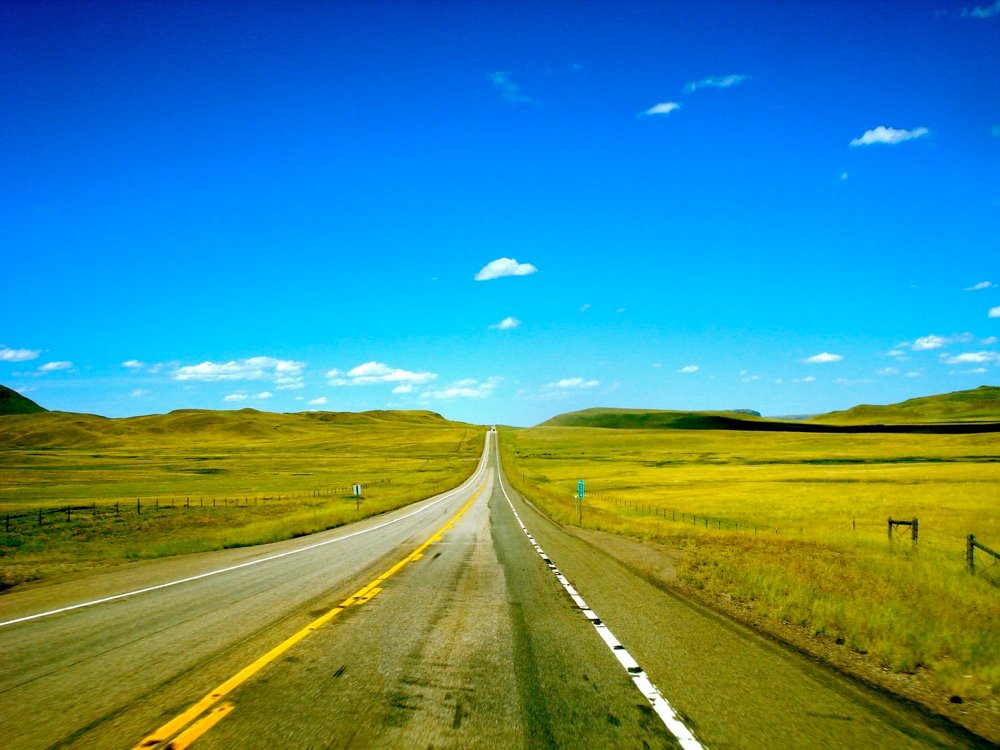 The Way of Jesus
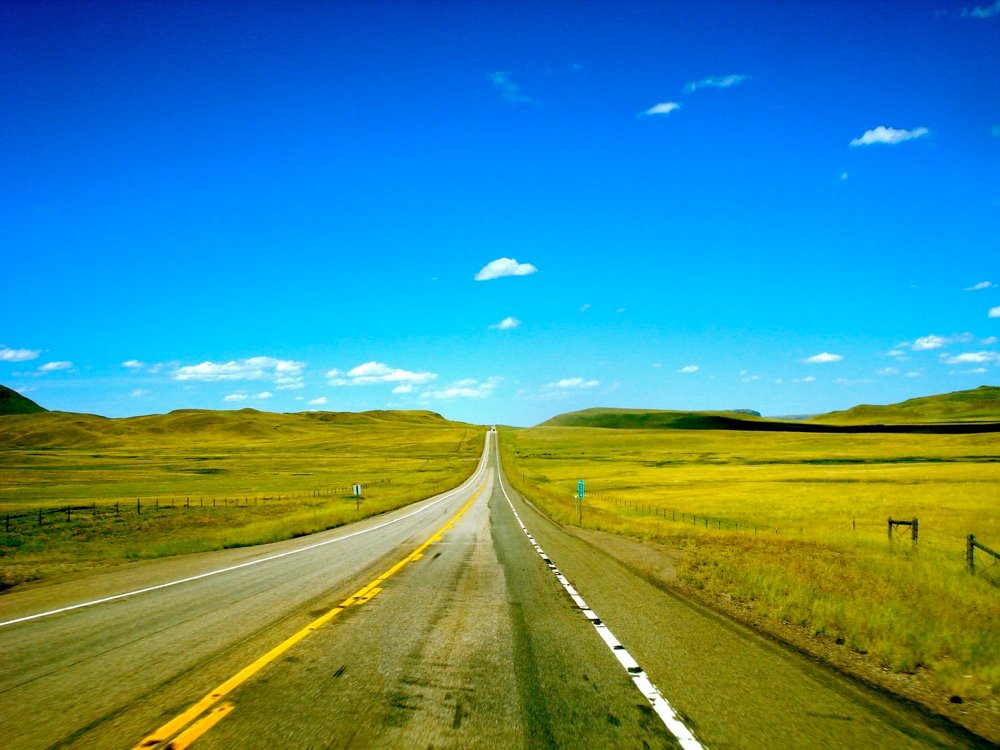 The Way of Jesus
Gnostics
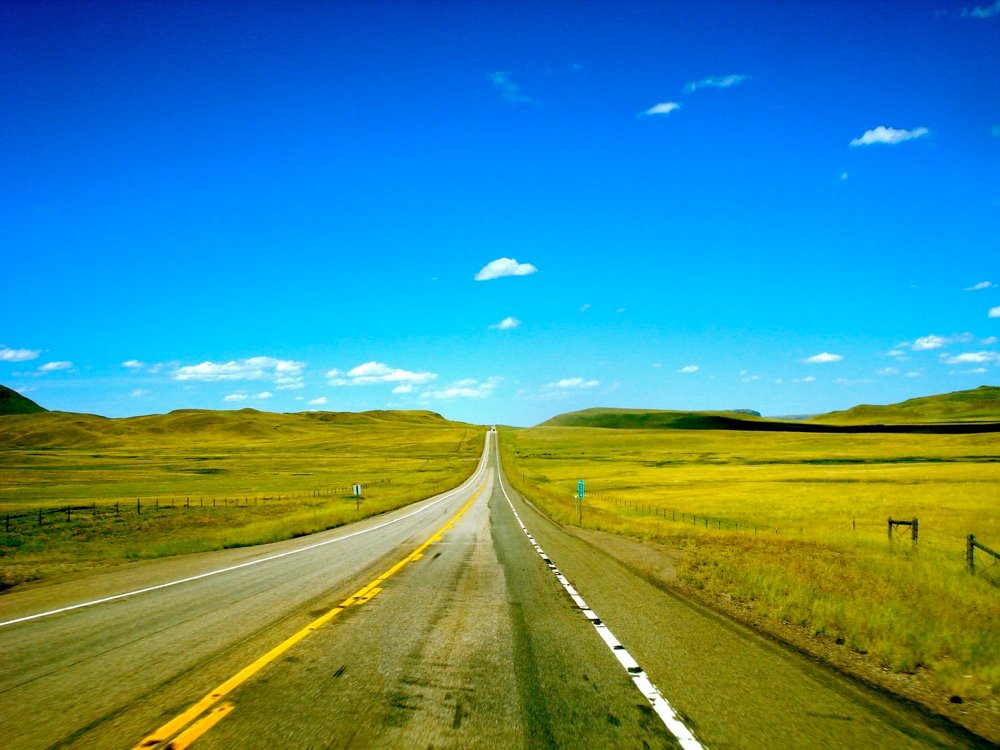 The Way of Jesus
Gnostics
Judaizers
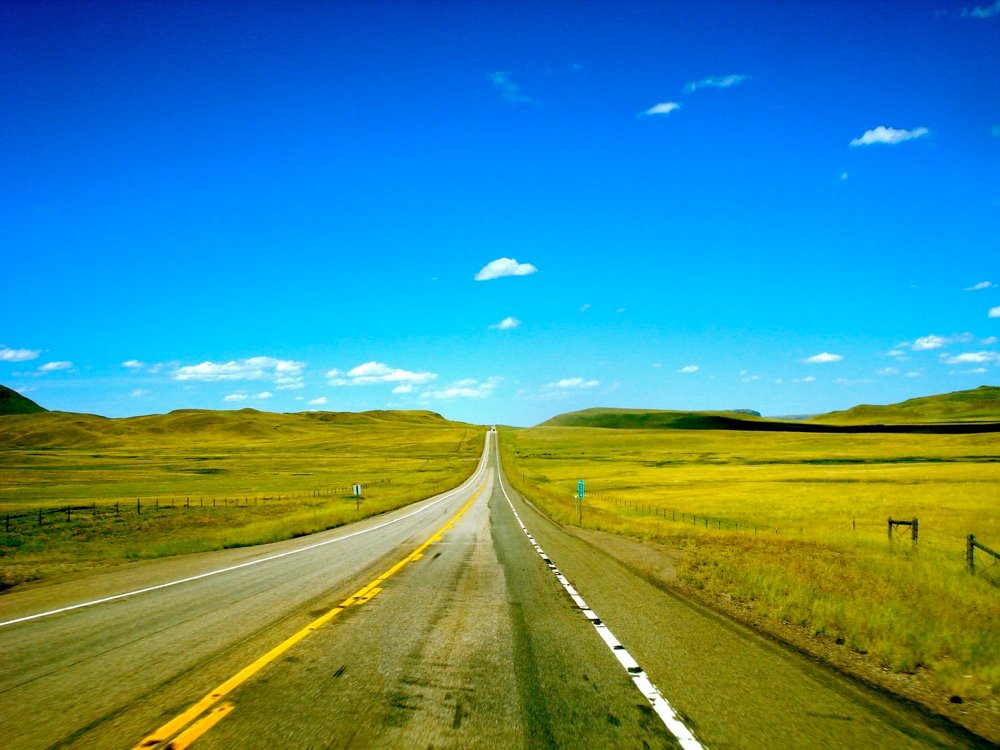 The Way of Jesus
Gnostics
Secret knowledge w/o obedience
Judaizers
Works-based righteousness
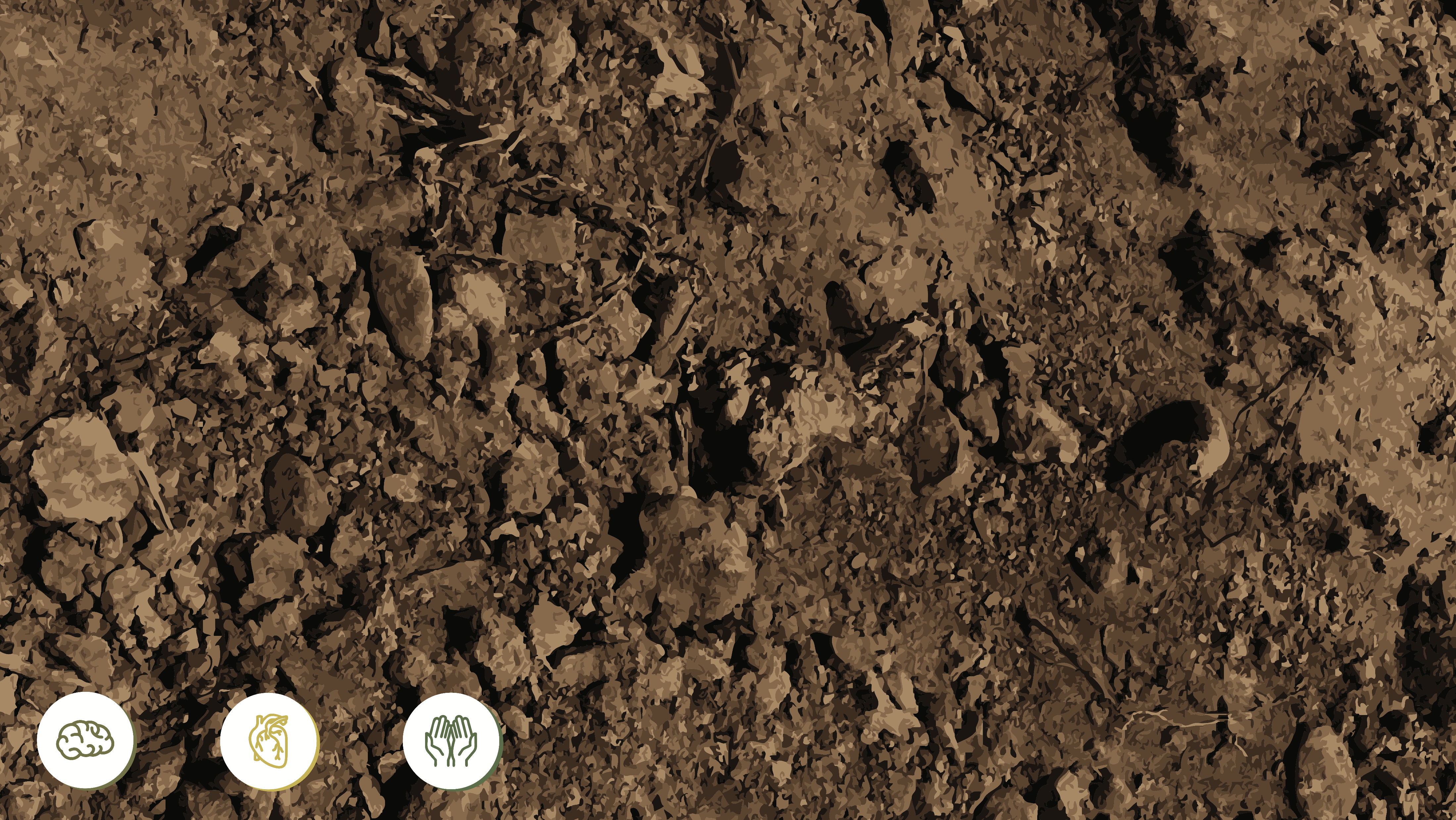 Three Tests of True Spirituality
Theological Test—Do you believe Jesus is the Son of God and came in the flesh?
Social Test—Do you love like Jesus?
Ethical Test—Do you live like Jesus?
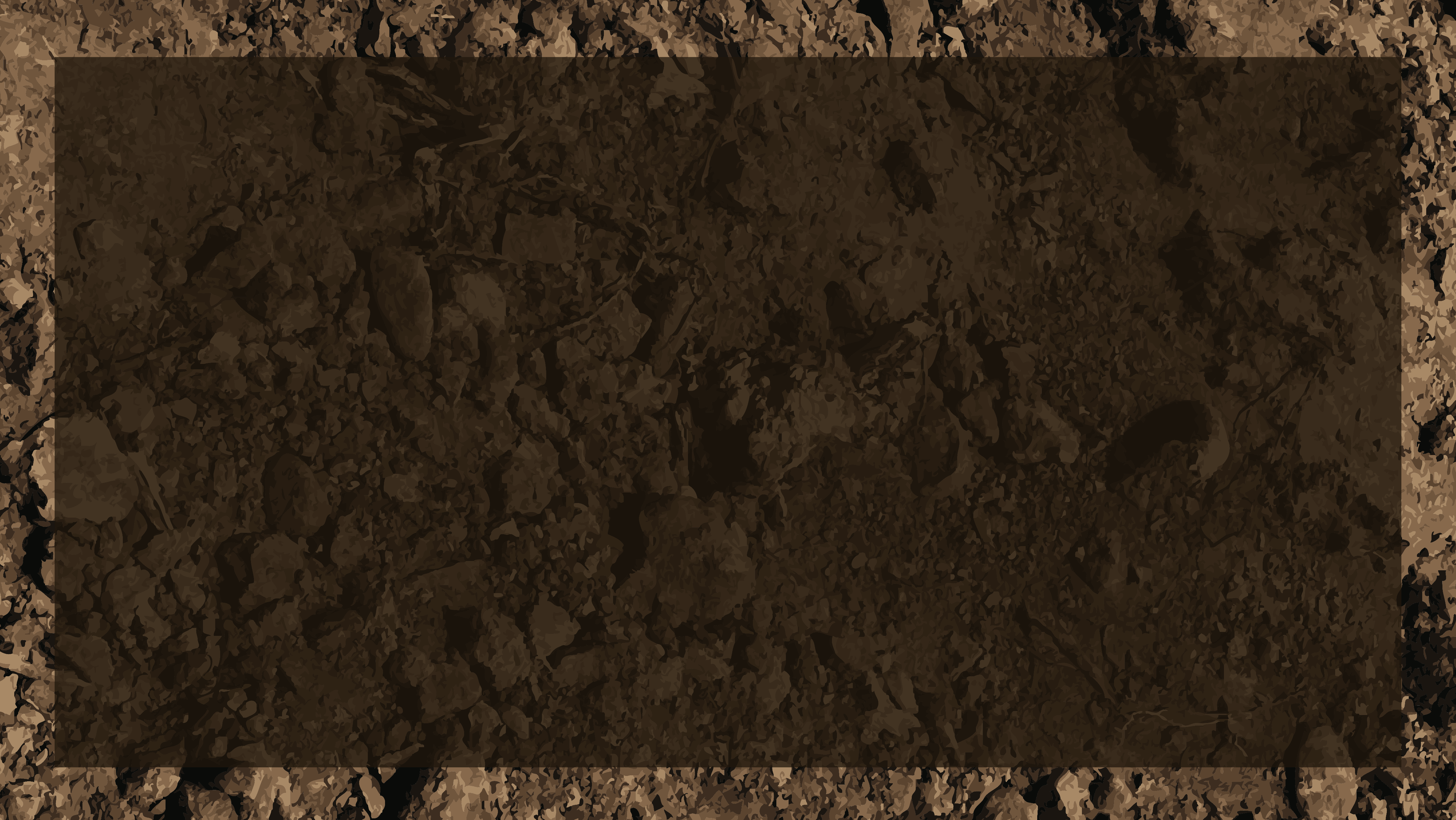 1 JOHN 2:12-13a (ESV)
12 I am writing to you, little children,
    because your sins are forgiven for his name's sake.
13a I am writing to you, fathers,
    because you know him who is from the beginning.
I am writing to you, young men,
    because you have overcome the evil one.
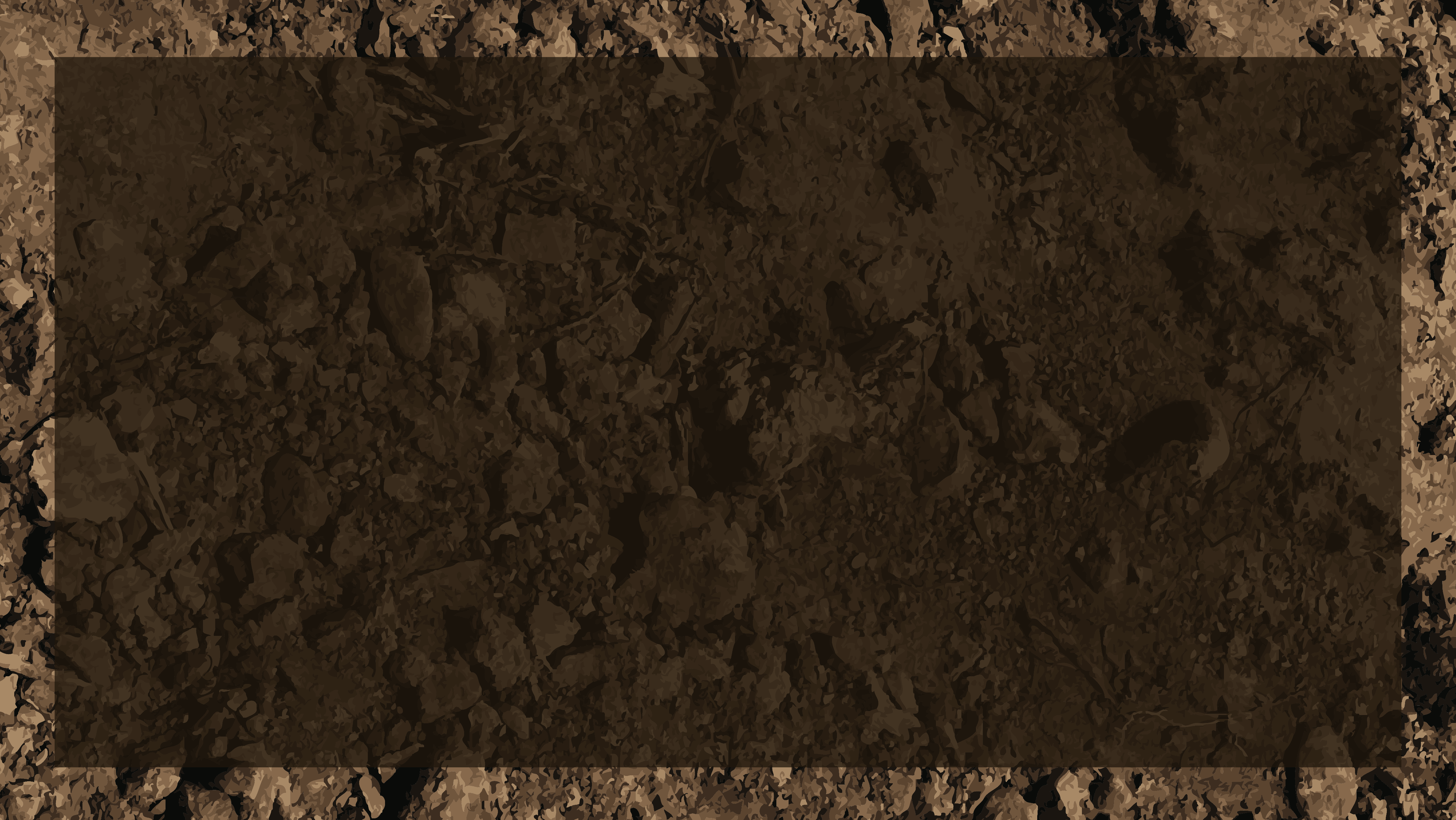 1 JOHN 2:13b-14 (ESV)
13b I write to you, children,
    because you know the Father.
14 I write to you, fathers,
    because you know him who is from the beginning.
I write to you, young men,
    because you are strong,
    and the word of God abides in you,
    and you have overcome the evil one.